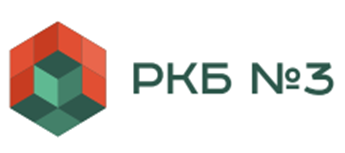 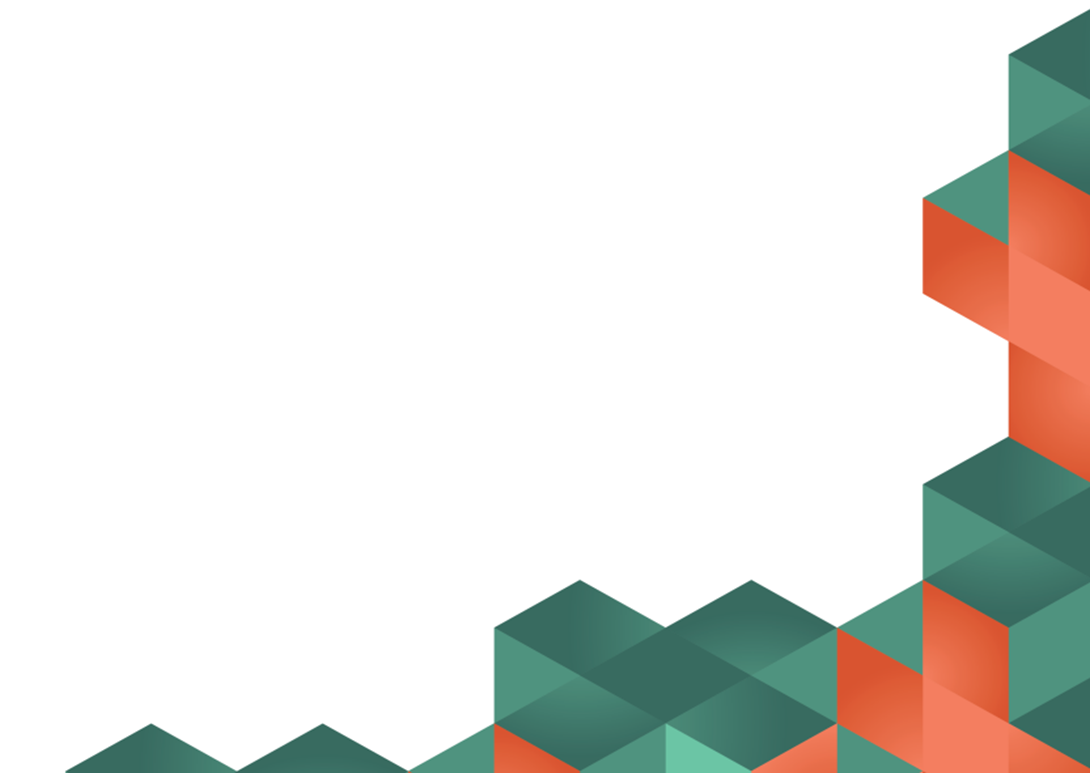 «Раннее выявление рака шейки матки на основе ВПЧ-диагностики»
Почему скрининг рака шейки матки?
у женщин рак шейки матки (РШМ) занимает 2 место (10%) после рака молочной железы (17,5%);
снижение показателя ранней выявляемости рака шейки матки (с 78,4 в 2018 г. до 58,5 в 2021 г.);
рост показателя степени запущенности рака шейки матки (III-IV стадии) (с 21,6 в 2018 г. до 41,5 в 2021 г.);
в 95% случаев причиной  развития РШМ являются высокоонкогенные типы ВПЧ;
неудовлетворенность женщин, обратившихся в медицинские организации первичного звена сроками прохождения обследования и ожидания направления к онкологам
НЕОБХОДИМОСТЬ ВНЕДРЕНИЯ НОВОЙ СТРАТЕГИИ СКРИНИНГА РШМ
А.Д. Каприн, В.В. Старинский, А.О. Шахзадова Состояние онкологической помощи населению России в 2021 году.
А.Д. Каприн, В.В. Старинский, Г.В. Петрова Состояние онкологической помощи населению России в 2018 году.
Направления реализации скрининга на РШМ на основе ВПЧ теста в Республике Саха (Якутия)
Программы: Региональный проект «Развитие персонализированной медицины и биоинформатики на 2020-2024 гг.», ключевой параметр «ВПЧ генотипирование для индивидуального выявления по 14 генотипам высокого онкогенного риска рака шейки матки»;
Национальная социальная инициатива Агентства стратегических инициатив: Жизненная ситуация целевой модели «Здравоохранение» «Раннее выявление рака шейки матки на основе ВПЧ-диагностики в Республике Саха (Якутия) (приказ МЗ РС (Я) от 21 сентября 2021 г. № 01-07/1270);
Научно-исследовательская работа: государственный контракт №8746 на выполнение НИР «Раннее выявление рака шейки матки на основе ВПЧ-диагностики среди женщин сельского населения Республики Саха (Якутия)», заказчик: ГБУ РС (Я) «Академия наук Республики Саха (Якутия)»
Ключевые мероприятия проекта
Внедрение алгоритма клинических рекомендаций (первичное ко-тестирование, триаж)
Организация одномоментного забора биоматериала на 2 анализа (ВПЧ+цитология) с последующим проведением иммуноцитохимического исследования
Внедрение иммуноцитохимического исследования p16/Ki67  в Республике
Внедрение самозабора биоматериала
Утверждение тарифа в системе ОМС «Комплексное обследование в кабинете онкоскрининга на выявление РШМ» 
Создание единой системы сопровождения пациентов 
Увеличение охвата информированности граждан. Создание у населения положительной привычки заботы о своем здоровье
Повышение квалификации медицинского персонала